EXAM CONTINUITY DURING COVID-19
Q&A Discussion and Faculty Presentations
Wednesday, April 8th, 2020
welcome
Introduction
Remote assessment strategies & options
Online proctoring tools
Q&A discussion
Welcome - logistics
This session will be recorded and uploaded to isitworkshops.ubc.ca.

Please save your questions for the end of the session.

During the Q&A discussion, be mindful of any private information and anonymize personal details about students.

Your video streams and audio have been disabled to help with bandwidth.
welcome
Arts ISIT’s COVID-19 Faculty & TA Preparedness Survey
393 responses from faculty, 203 from TAs
Received feedback on:
Online course delivery options
Copyright & privacy 
Student assessment & support options
Remote exam options

Exam continuity: 
Ensuring students can still meet course learning outcomes under current circumstances
Who are we
Sociology
Silvia Bartolic, Senior Instructor
Economics
M. Emrul Hassan, Lecturer
Arts Advising
Susanne Goodison, Director
Adam Lukasiewicz, International Academic Advisor
Arts ISIT
Angela Lam, Learning Centre Manager
Leanna Chow, Educational Technologist
Christy Fong, Business Analyst
considering the impact of Covid-19
Students will be impacted in a variety of ways. 
Loss of connection to the instructor and course peers
Difficulty with self-motivation required for remote learning
Job/income loss
Relocation (some to different time zones)
Uncertainty about the future (career, internships, graduate school)
Fear of contracting COVID-19
Concern for family members
Loneliness, boredom 
Etc…
It’s time to be compassionate!
When deciding on an assessment strategy
Think about your course goals/outcomes.  
What do you want students to achieve? How can you achieve this using remote assessment?
Communicate changes clearly.
If you restructure your course/make substantial changes to the syllabus, you must communicate this clearly to the students per Section 9 of Policy V-130. 
Adapted from keepteaching.ubc.ca
Provide an updated syllabus with date and version.
Remember to respect student privacy rules.
Use FIPPA compliant technology.
Select tools and approaches that are familiar to you and your students.
Remote Assessment options for final assessments
1. Reweighting course components
This can take a variety of forms
Consider course objectives and how much they have been met prior to March 16
	
2. Converting to other assessment forms 
Proposal, project, essay, reflection, blog, website, video etc.
Keep in mind levels of student stress – don’t make this overwhelming or require new skill development
Several mini assessments focused on specific components spread over time
Remote Assessment options for final assessments
3.	Asynchronous exams
Take home exams posted in Canvas or other course shell
Be mindful to allow for a longer exam window  

4.	Synchronous exams 
Online exams with proctoring, browser lockdown, and student verification software
Scheduled oral exams/interviews using Collaborate Ultra
A good option if you are concerned about assessing individual learning/cheating
Keep length reasonable for you and the student
TAKING EXAMS ON CANVAS AND MAINTAINING EXAM INTEGRITY
Consider allowing students some choice.
Timing
Reweighting
Options

Instructors should use scheduled exam times from the registrar to remove the potential for exam overlap. 

All proctoring or lock-browser software have technical requirements
Good tools for upcoming Summer courses with enough guidelines, notice, and support to our students
TAKING EXAMS ON CANVAS AND MAINTAINING EXAM INTEGRITY
Adding an honor code/pledge (should be a must!): Students must be reminded at the beginning of the exam that the work is to be independent and comply with UBC exam integrity policy. 

How to do this? 
Add a question to each online Canvas quiz that is a “true/false” or a “single-option multiple choice question” that asks students to agree with the statement as if they were signing the paper. 

For Summer courses, instructors can also use the prerequisite module on Canvas to make a quiz for bonus marks at the beginning of the term that teaches/shows students the value of academic integrity.
TAKING EXAMS ON CANVAS AND MAINTAINING EXAM INTEGRITY
Other issues that can be answered by individual department’s integrity officer:

What evidence do you need to call something academic misconduct?  

If you believe someone has committed academic misconduct, what process follows (now that we need to work remotely)?
TAKING EXAMS ON CANVAS AND MAINTAINING EXAM INTEGRITY
Suggestions to enhance exam integrity “without” proctoring software or lockdown browsers:
Make the exam open book
Divide the students in groups using Canvas and make 3 to 4 sets of questions 
Make a Q-bank on Canvas (from the publisher or using a TA – time consuming) and allow the sets to choose questions randomly
Publish all the exams 5-7 mins before the exams starts so that students cannot coordinate and sit with students writing the same set
Instructors can also choose to show one question at a time with no backtracking
May lead to timing issues – can be dealt with couple of practice quizzes
Scramble the answer choices for multiple choice questions
More details can be found here: https://community.canvaslms.com/docs/DOC-3313-quiz-settings-to-maximize-security
TAKING EXAMS ON CANVAS AND MAINTAINING EXAM INTEGRITY
Online exams “with” proctoring, lockdown, authentication and verification software:
May consider tools such as Proctorio (UBC supported), Respondus Lockdown Browser (UBC supported), or Examity 
These are not perfect solutions for maintaining academic integrity. 
All of these tools will certainly add to the anxiety level of our students this term. 
Require additional hardware or software purchases (such as better Internet connections, webcams, or even a computer for students who are reliant on tablets).
Some tools require system changes by students for the tool to work (such as installing Chrome for Proctorio)
TAKING EXAMS ON CANVAS AND MAINTAINING EXAM INTEGRITY
Online exams “with” proctoring, lockdown, authentication and verification software (Cont’d):
To be fair with everyone, tools should be platform agnostic and support multi-platform use.
Instructors should offer couple of practice quizzes (for points) to get the students familiar with the software and make sure that the students have all the technologies before they take the actual exam.
The pros and cons of the UBC approved tools below are explained from most preferred to least preferred option from instructors’ perspective.
Proctorio
Cons:
From the survey of 212 Econ 102 and Econ 355 students, 69% of the students did not want to write exam using Proctorio 
Many students cited technological limitations, privacy issues, and heightened anxiety
Needs webcam (rotatable), microphone, high-speed RAM
Only compatible with Google Chrome and requires a Chrome Extension that must be downloaded by students ahead of time
Incompatible with mobile devices and tablets
Can be gamed
Pros:
Integrated with Canvas under “classic quizzes” only
Free to use (until Summer 2020)
Available on Windows, Mac, and Linux
Records students’ webcam/microphone feed, screen activity, web traffic, room
Prevents the use of functions such as printing, copying/pasting, opening/closing new tabs
Detects browser activity, other people in the room, and head and eye movement
Instructor can customize the level of prevention and suspicion 
Exempt individual students (with accommodation or heightened anxiety) from using Proctorio without having to create a separate Canvas Quiz
Respondus LockDown Browser
Pros:
Integrated with Canvas under “classic quizzes” only
Available in all Canvas courses
Available across Windows, Mac, and iOS
Easy for instructors to set up and students to navigate
Restricts access from external resources such as translator, navigating out of Canvas, other applications, messaging, screen-sharing, printing, keyboard shortcuts, copy-pasting, etc.
Instructors can customize and enable external tools they have allowed students to access
Cons:
It is not a Proctoring software. Does not have live and automated authentication
Not that suitable for distance exams
Quizzes cannot be accessed with any other browser
Students can still see their class notes and printed notes
Quiz is automatically displayed in full-screen and the screen cannot be minimized until it has been submitted.
Can be gamed
Examity
Pros:
Real proctors will proctor online.
Available on Windows and Mac
Supports different web browsers
Students can schedule themselves according to the exam window and availability
Authenticates students using automated, mobile (fingerprint, face, and voice biometrics), or live ID verification; detects head and eye movement and other people in the room
Can customize proctoring level to determine how student behavior is monitored. Let students use scrap paper, open book material, and handheld/online calculators by excluding them from being flagged.
Cons:
Includes a fee to use the proctoring service. It is a very expensive option.
Still has the same technological limitations, privacy issues, and heightened anxiety as Proctorio
Needs webcam (rotatable) and microphone
Incompatible with mobile devices and tablets
Needs more work than Proctorio for the instructors to setup; need to setup well in advance
Divided attention – one proctor checking many students at the same time
Lacks the ability to restrict access from unauthorized external resources
Can be gamed
Q&A Discussion
To participate:
Click the “Raise Hand” icon at the bottom of your screen


You will be added to the speaking queue in order

Reminder: This session is being recorded.
Please anonymize any student information in your discussion.
If you have any questions that cannot be anonymized, please email us at arts.helpdesk@ubc.ca.
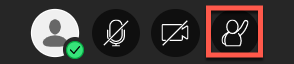